Лепка«Покорители космоса»
1
Кто же первым в космос полетел?(Юрий Гагарин)
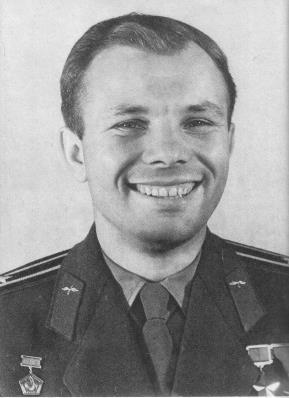 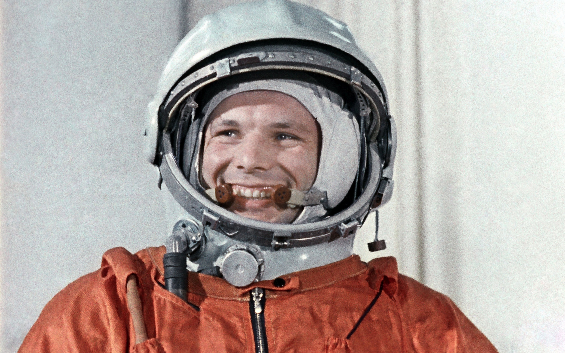 2
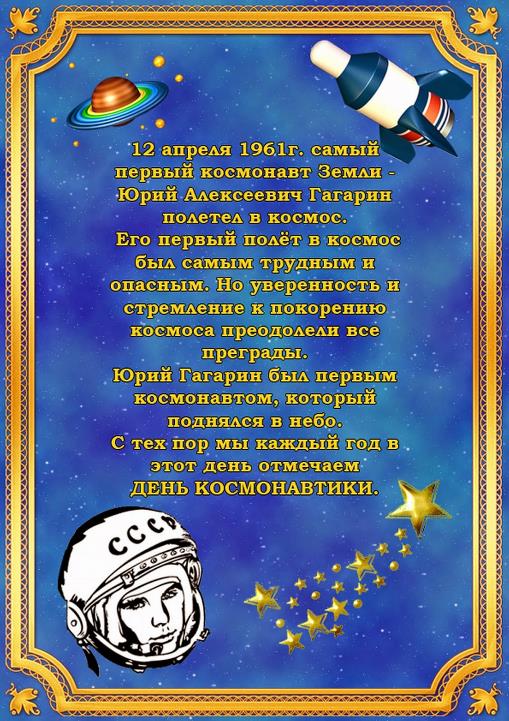 3
Вот и наш космодром. Ракета готова к старту…Но, почему-то ракета не может взлететь …Как ты думаешь, почему? И что нам делать?(сделать космонавта)
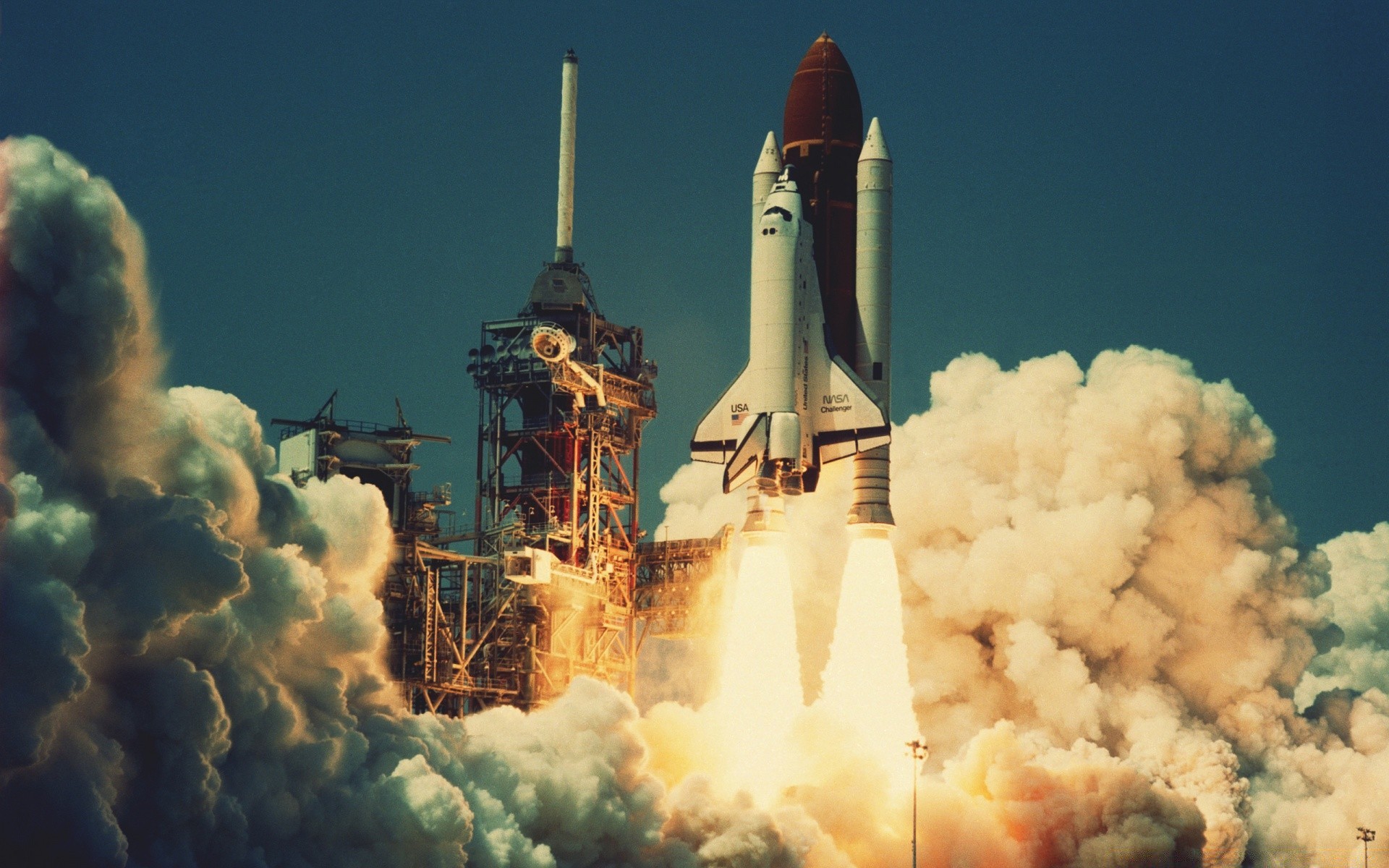 4
Надо нам слегка размяться и к полёту в космос всем собраться
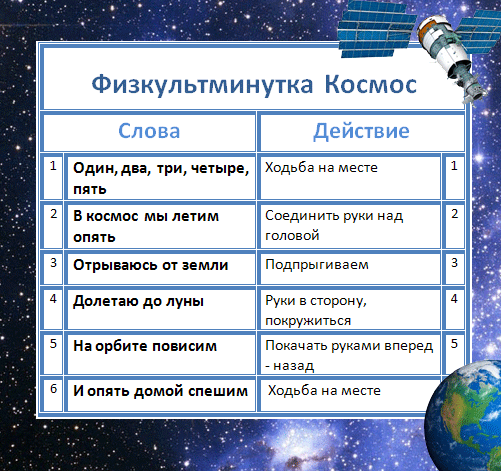 5
Никто не ограничивает вас в выборе цвета пластилина. Конечно, нам представляется скафандр космонавта в белом цвете. Но если у вас немного белого цвета или такой вариант кажется вам скучным, замените его любым другим или даже комбинацией, например, синим, желтым и серым.
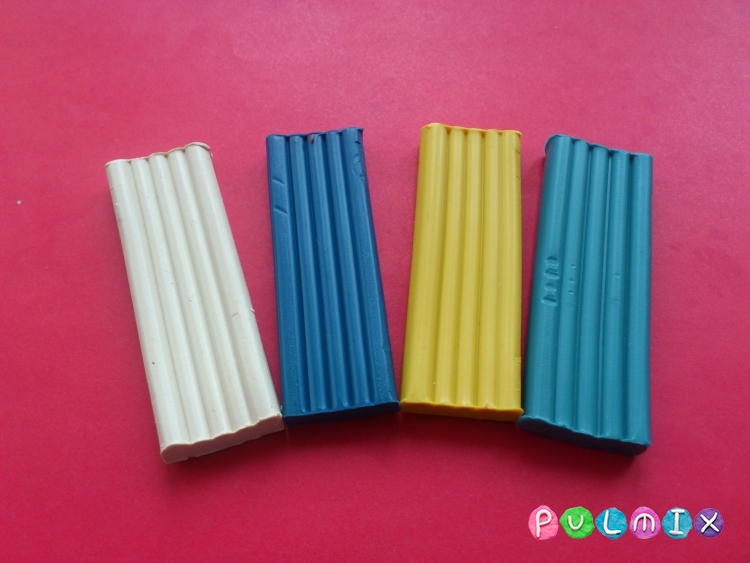 6
Скатайте заготовки для туловища и шлема, а также поделите оставшийся пластилин на небольшие шарики и сделайте одинаковые детали.
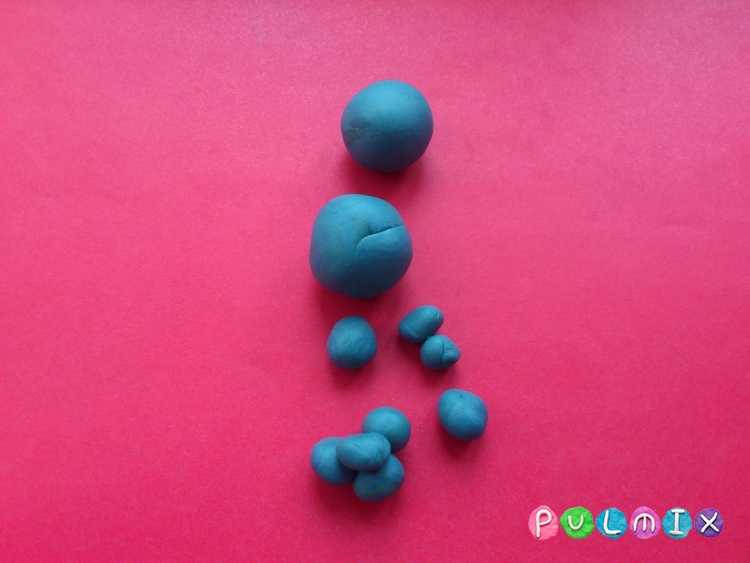 7
Вытяните  самую большую порцию в овал. Прикрепите к ней серую лепешку. Соедините шлем и туловище.
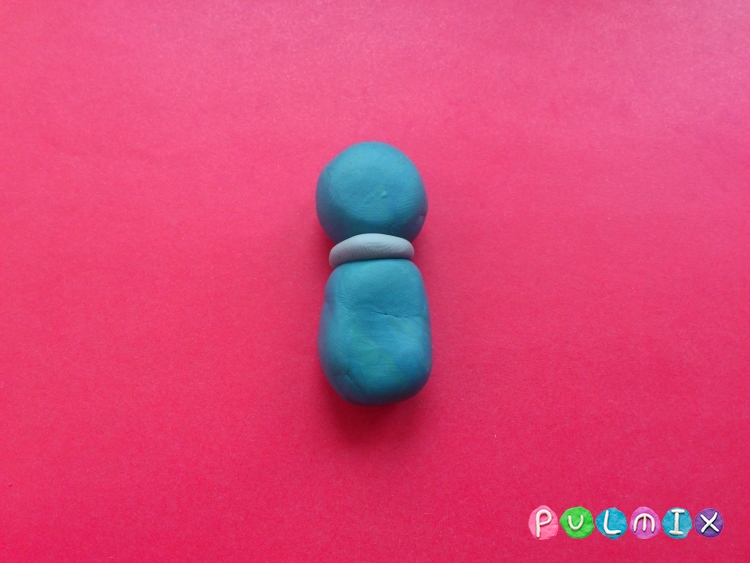 8
Добавьте впереди стекло (это будет белый или серый круг), сделайте окантовку.
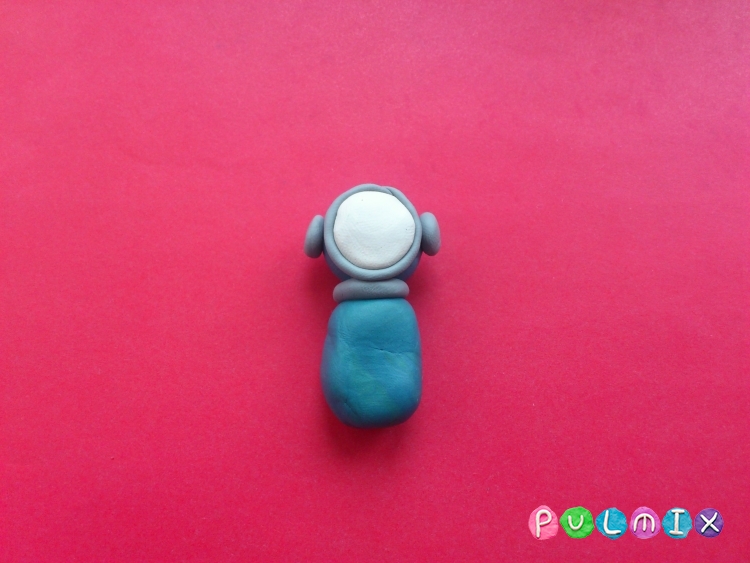 9
Добавьте желтые шарики такого же размера, как и синие.
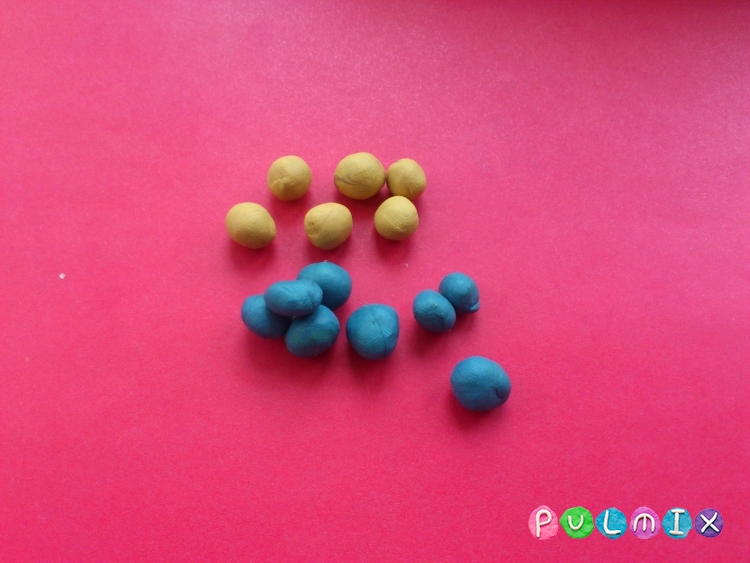 10
Начинайте крепить шарики к нижней части скафандра, формируя ноги. Чередуйте детали по цветам. Наклеивая каждый последующий шарик, придавливайте его снизу пальцем.
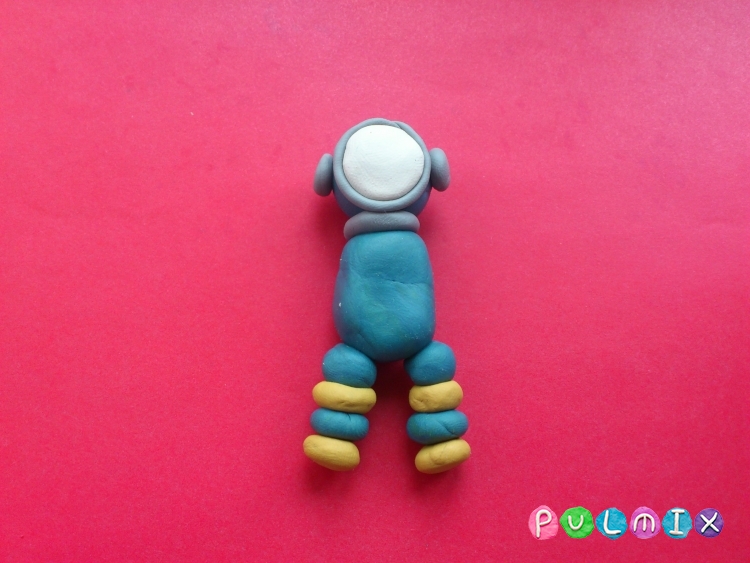 11
Аналогично сделайте руки.
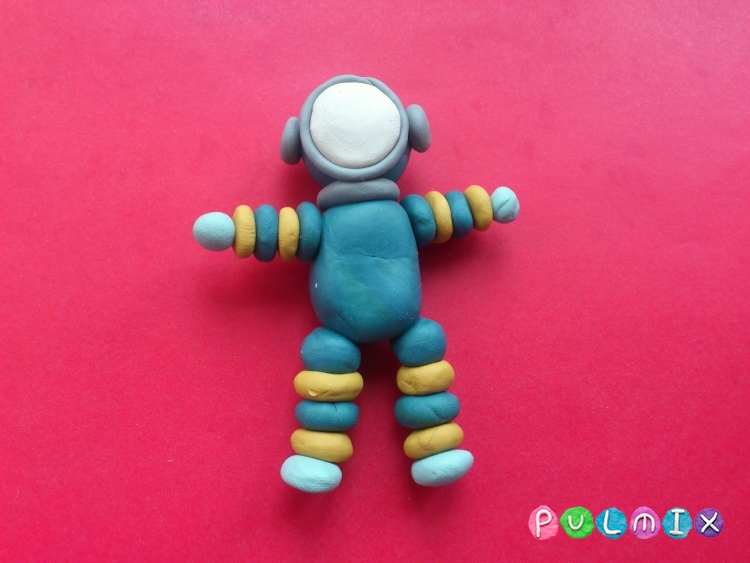 12
Налепите в центральную часть несколько точек. На этом лепку можно завершить. Фигурка космонавта в скафандре готова.
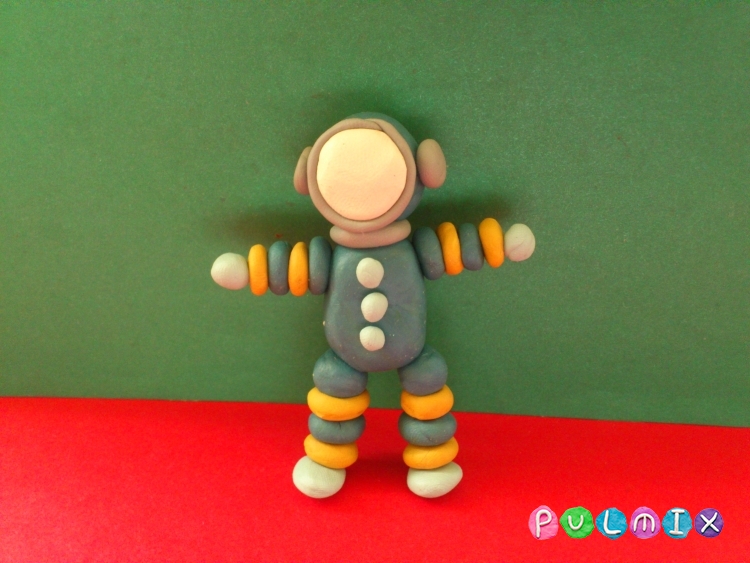 13
[Speaker Notes: Главная » Люди » Мужчины
Как слепить космонавта из пластилина своими руками поэтапно
Распечатать Спасибо, отличный урок +19
Ну какой мальчик не мечтает быть космонавтом? Пожалуй, неизведанная тема космоса манит детей, будто магнитом. И в этом уроке лепки мы предлагаем вам слепить вместе с нами легкую версию космонавта из пластилина. Такая работа предполагает создание исключительно округлых деталей, никакого точного копирования черт лица человека не понадобится, ведь космонавт одет в скафандр, его лицо скрыто за шлемом. Изучите нижеприведенный урок, и вы убедитесь, что слепить космонавта очень просто, так что смело принимайтесь за работу, особенно, если вам нужно приготовить какой-либо экспонат к выставке, посвященной дню космонавтики.
Другие уроки на тему мужчины:Как слепить пожарного
Как слепить хоккеиста
Как слепить повара
Как слепить милиционера
Поэтапный фото урок:
Никто не ограничивает вас в выборе цвета пластилина. Конечно, нам представляется скафандр космонавта в белом цвете. Но если у вас немного белого цвета или такой вариант кажется вам скучным, замените его любым другим или даже комбинацией, например, синим, желтым и серым.
Скатайте заготовки для туловища и шлема, а также поделите оставшийся пластилин на небольшие шарики и сделайте одинаковые детали.
Вытяните самую большую порцию в овал. Прикрепите к ней серую лепешку. Соедините шлем и туловище.
Добавьте впереди стекло (это будет белый или серый круг), сделайте окантовку.
Добавьте желтые шарики такого же размера, как синие.
Начинайте крепить шарики к нижней части скафандра, формируя ноги. Чередуйте детали по цветам. Наклеивая каждый последующий шарик, придавливайте его снизу пальцем.
Аналогично сделайте руки.]
Интернет – источник: http://pulmix.ru/lyudi/muzhchiny/kak_slepit_kosmonavta_iz_plastilina_pojetapno.html
Рекомендации родителям: Д/и «Подбери узор». Развитие зрительного восприятия и цветового восприятия.
14
[Speaker Notes: .]